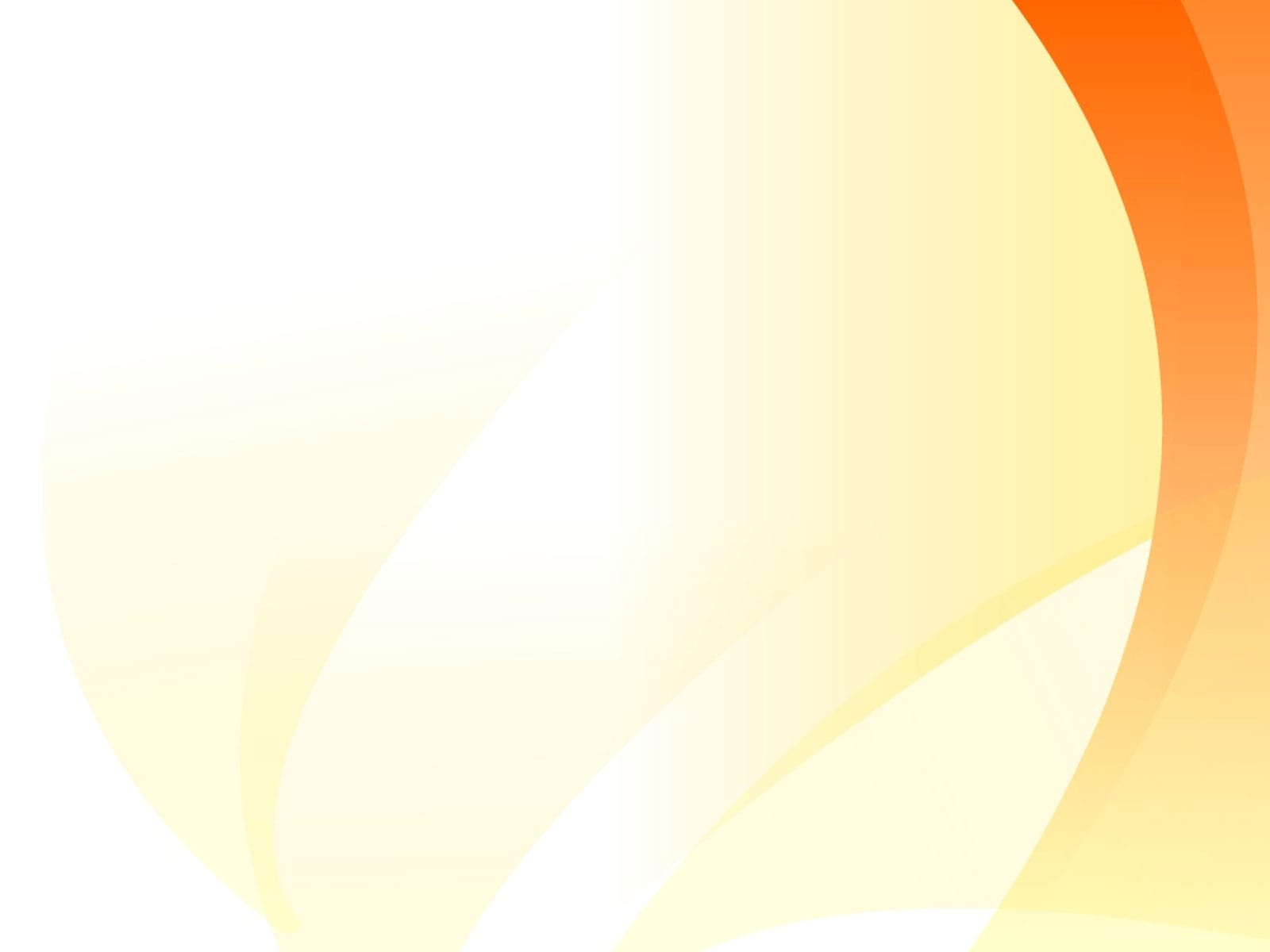 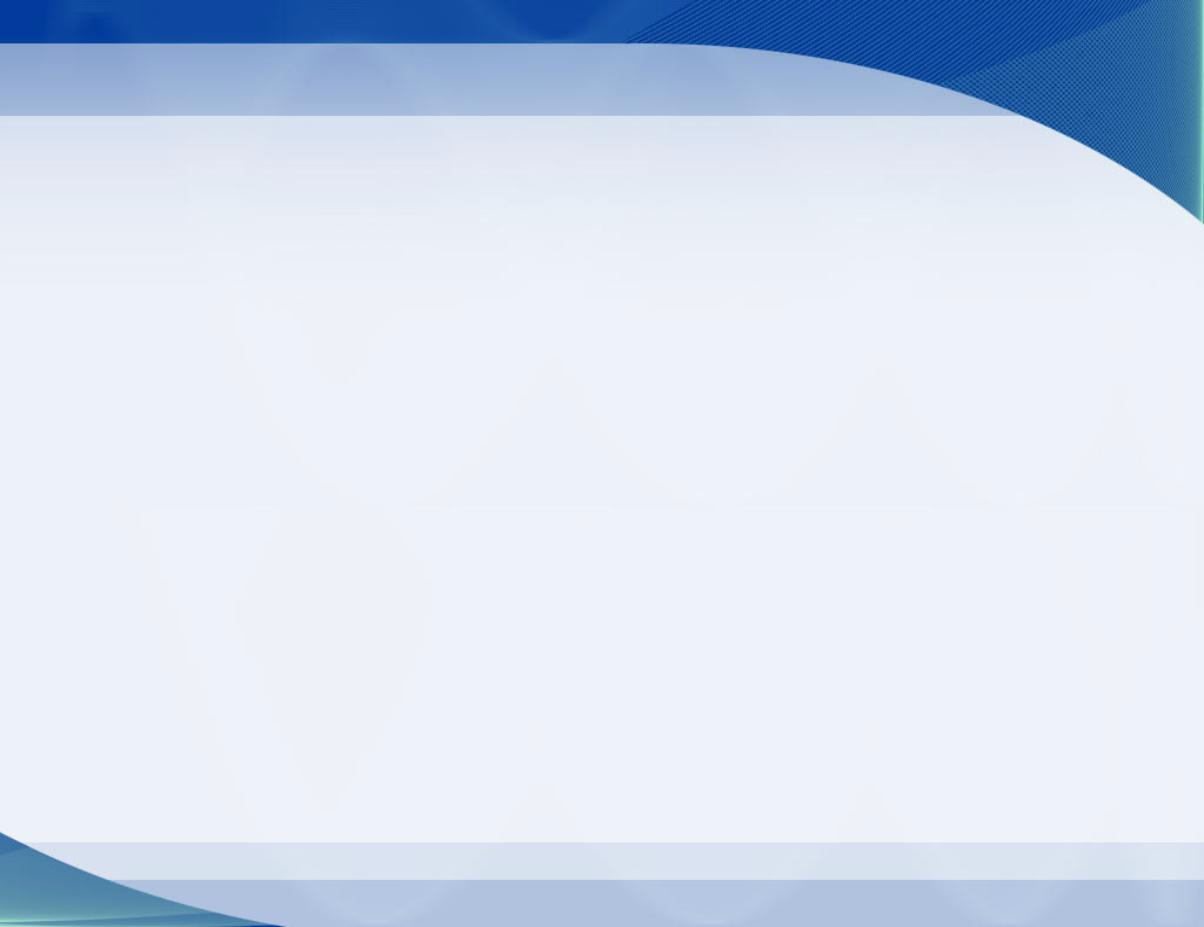 Областной конкурс«Педагог года Подмосковья – 2018»
Конкурсное испытание
«Методическое объединение»
«Современные приёмы и средства развития критического мышления 
у младших школьников»
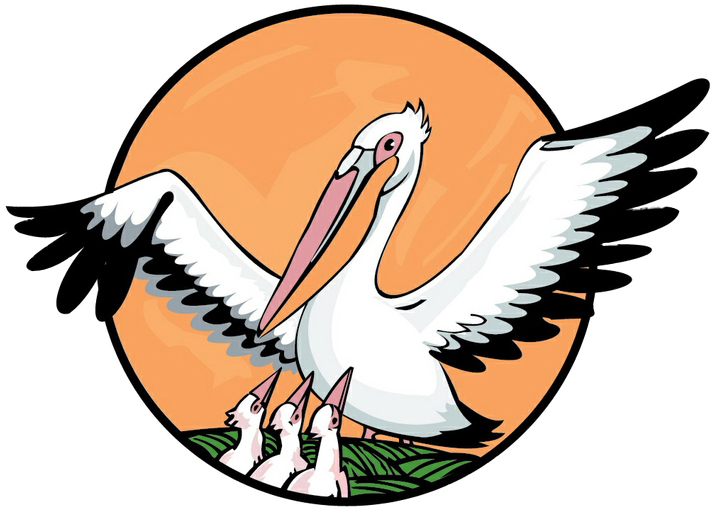 Учитель начальных классов
1 кв. категории 
Соловьева 
Надежда Валериевна
МБОУ СОШ №1 г.о. Пущино
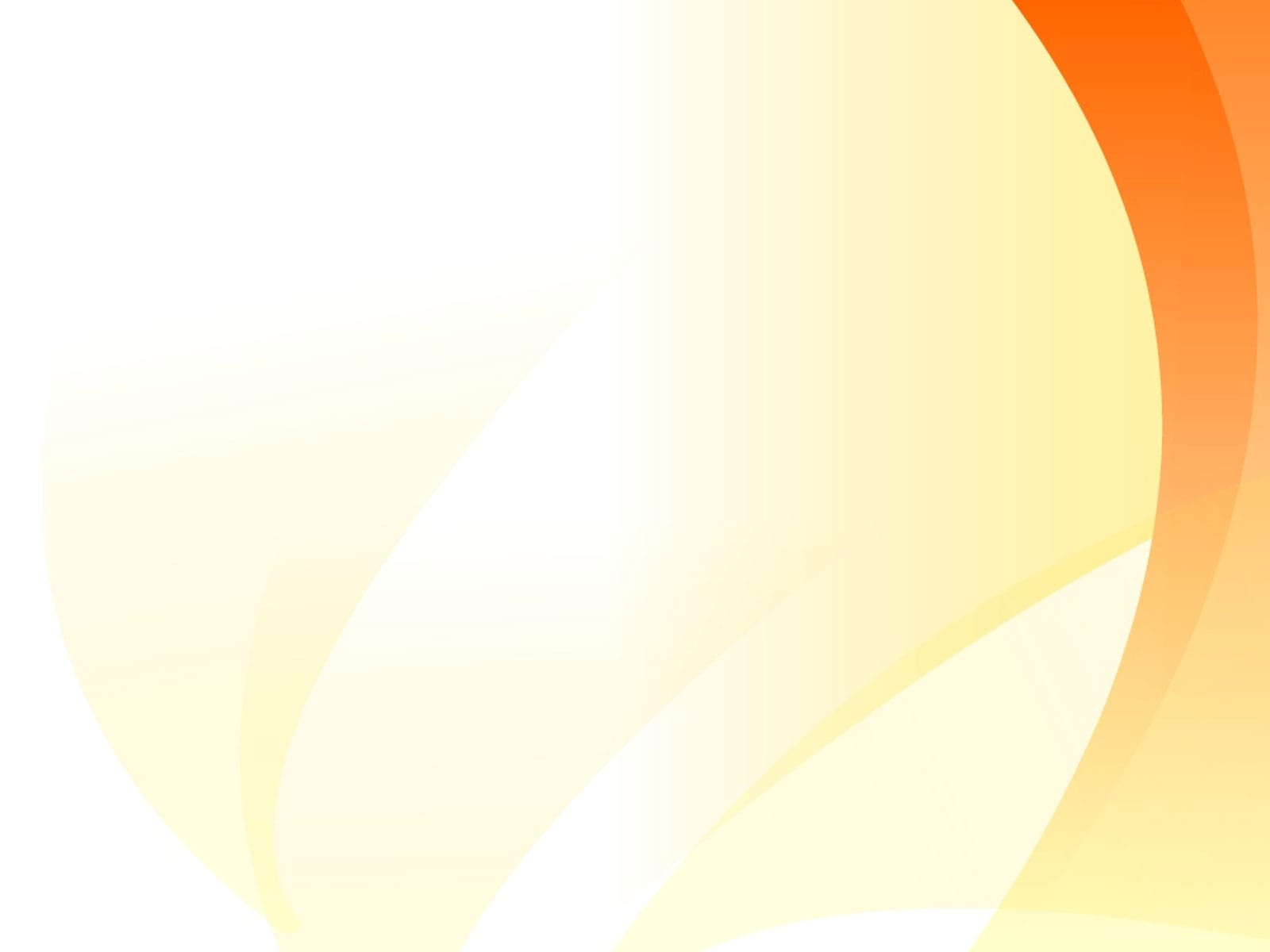 Если мы будем учить сегодня так, как мы учили вчера, мы украдем у детей завтра.Джон Дьюи (1859-1952, американский педагог, философ)
Развитие мыслительной деятельности. 
Развивать мышление — значит развивать умение думать


Технология развития критического мышления
(Чарльз Темпл, Дженни Стил, Курт Мередит)
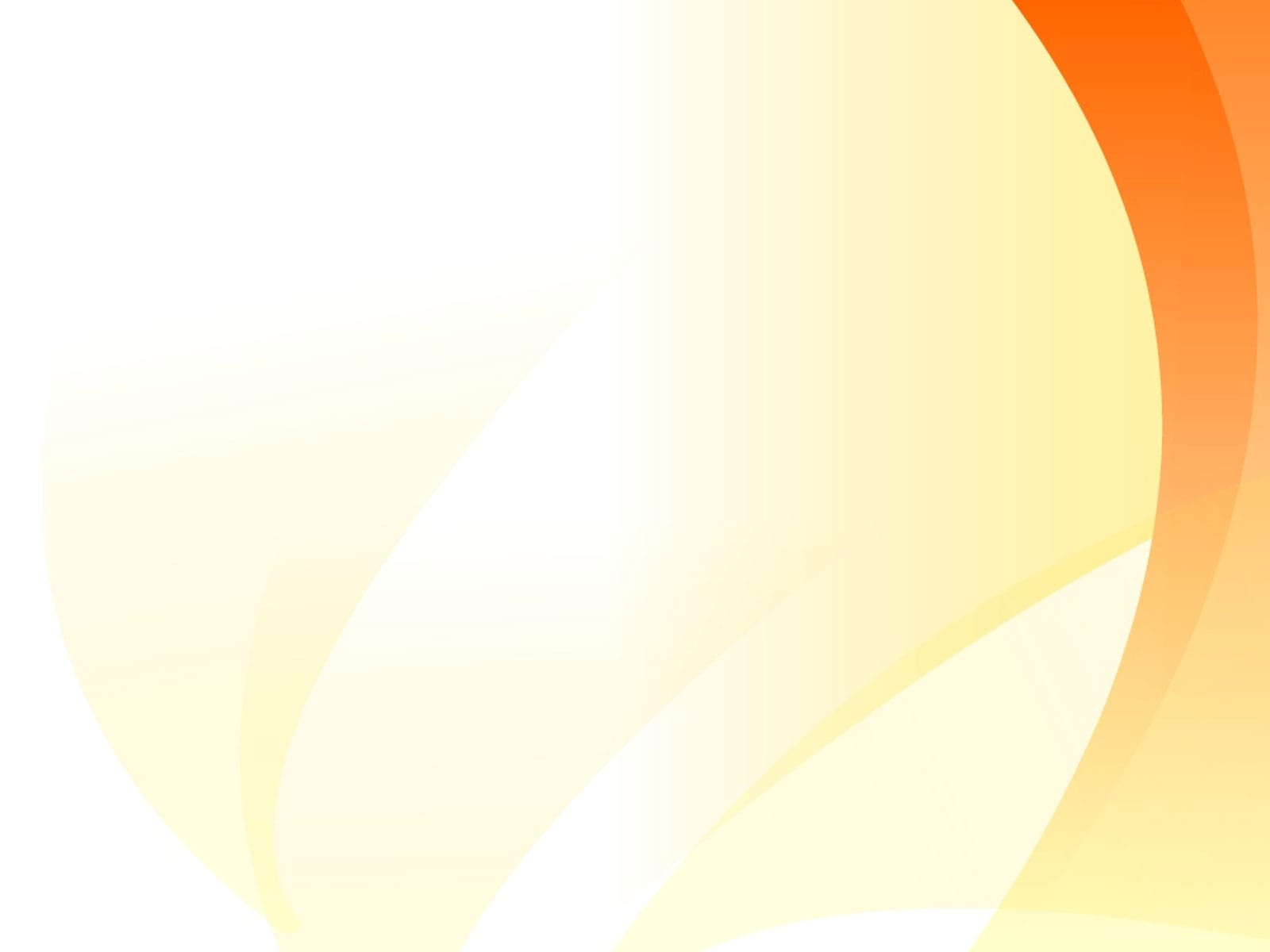 Технология РКМ - система стратегий и методических приемов, предназначенных для использования в различных предметных областях, видах и формах работы. 

Образовательные результаты:
 как умение работать с увеличивающимся и постоянно обновляющимся информационным потоком в разных областях знаний;
 умение выражать свои мысли (устно и письменно) ясно, уверенно и корректно по отношению к окружающим; 
умение вырабатывать собственное мнение на основе осмысления различного опыта, идей и представлений;
 умение решать проблемы; 
способность самостоятельно заниматься своим обучением (академическая мобильность);
 умение сотрудничать и работать в группе;
 способность выстраивать конструктивные взаимоотношения с другими людьми.
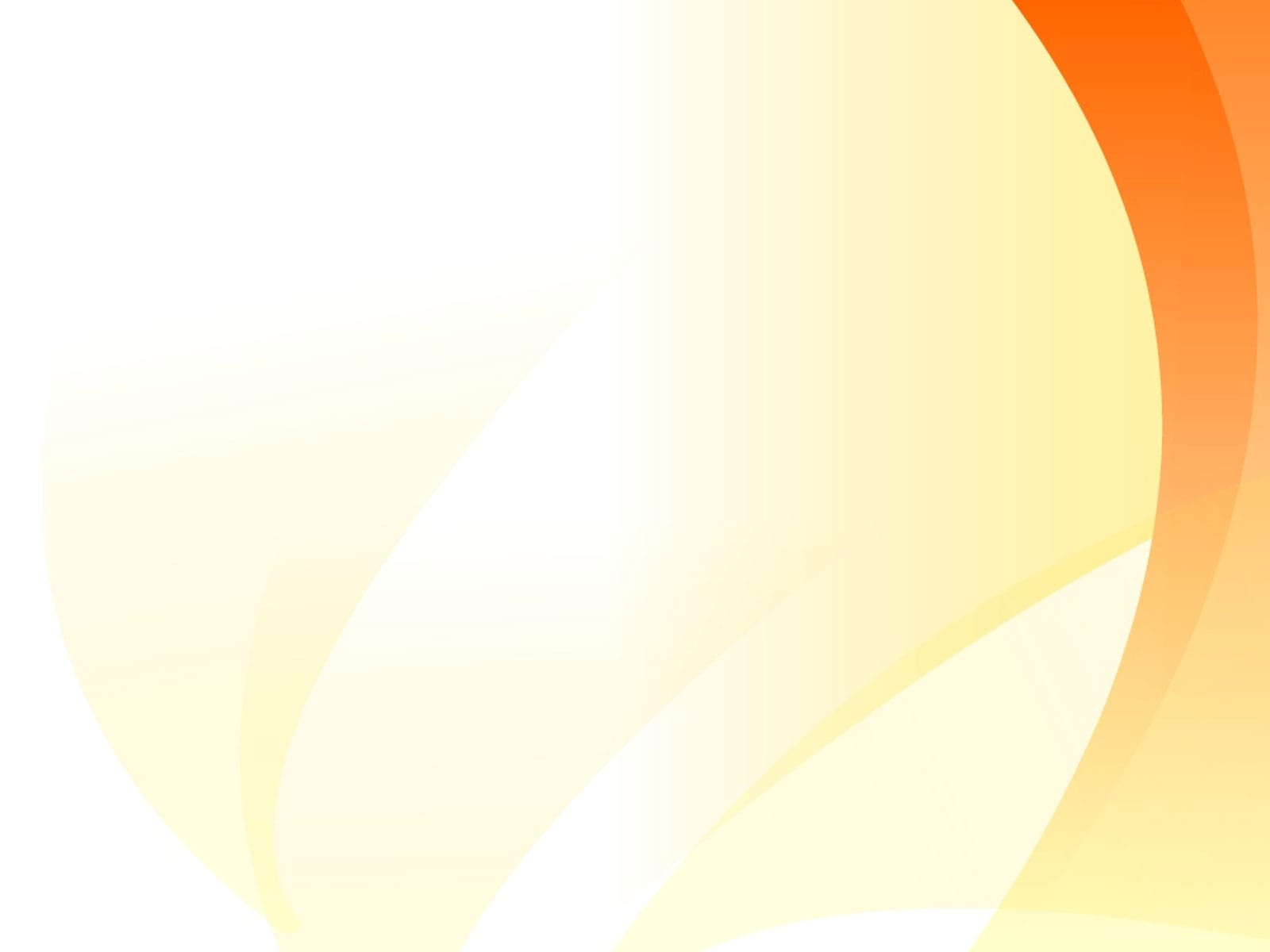 Жан Пиаже 
14-16 лет           сензитивный период 
критическое мышление
?
Можно ли начать работать над развитием критического мышления
 в начальной школе?
Какими методами, приёмами и средствами?
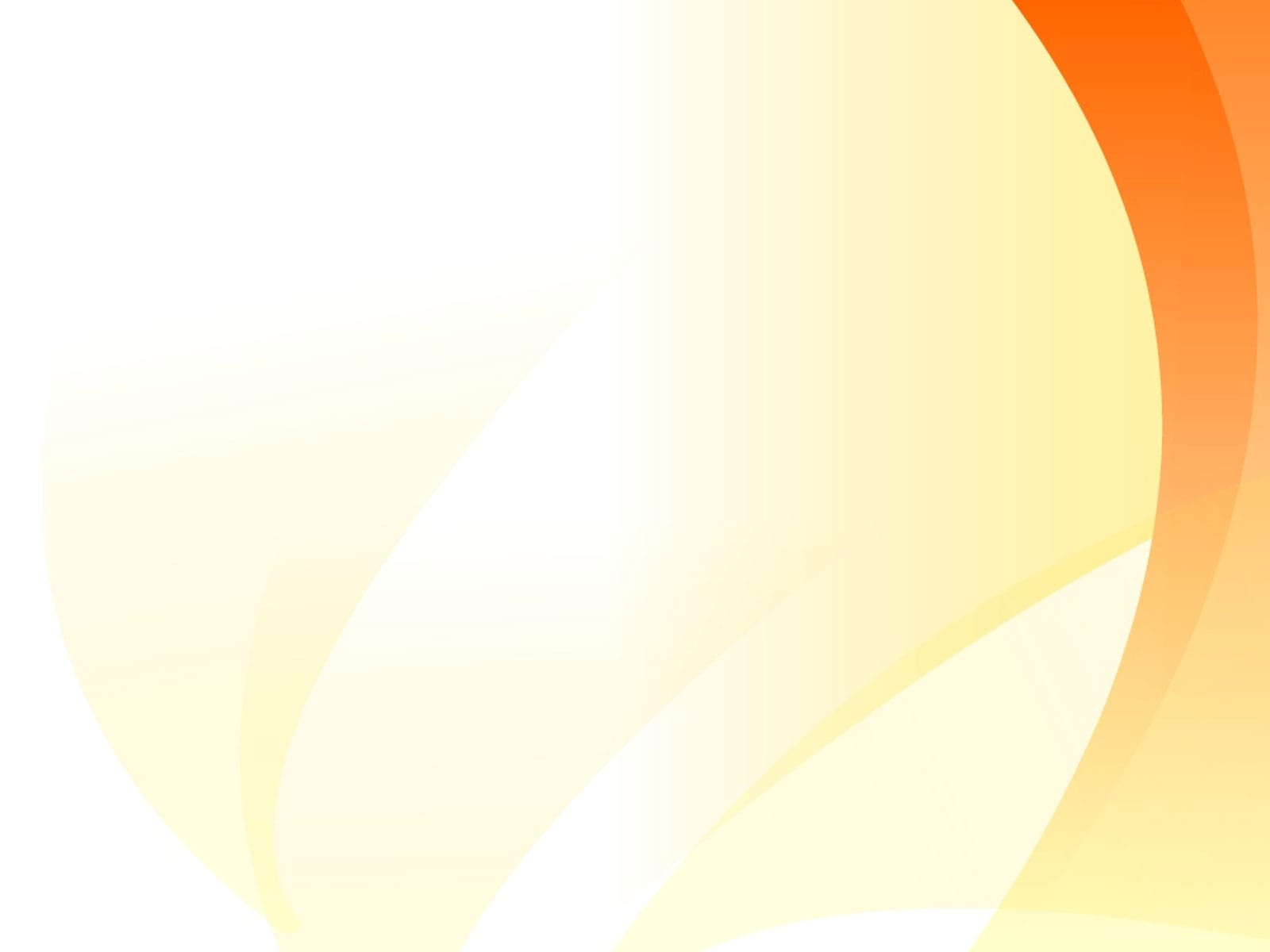 Развитие КМ у младших школьником
Образовательные 
структуры 
сингапурской                                ЛЭПБУК
методики 
обучения
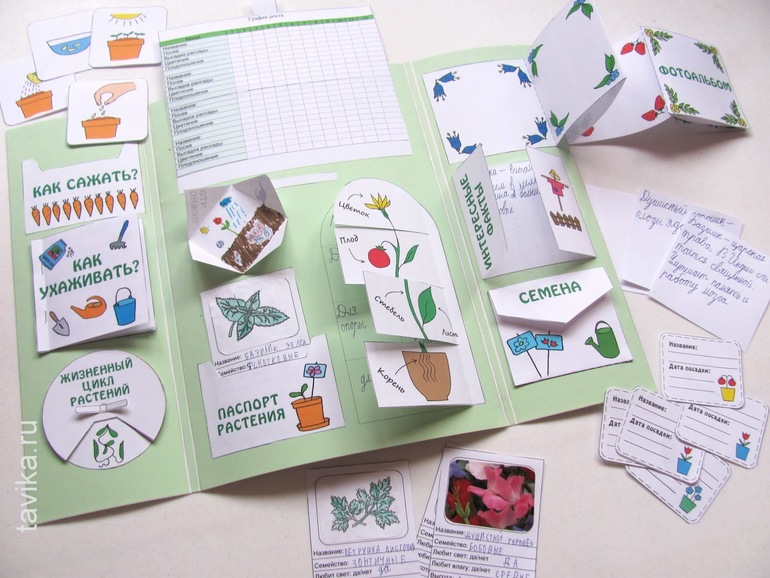 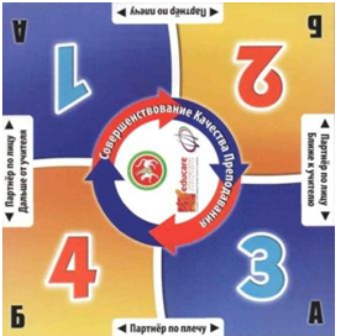 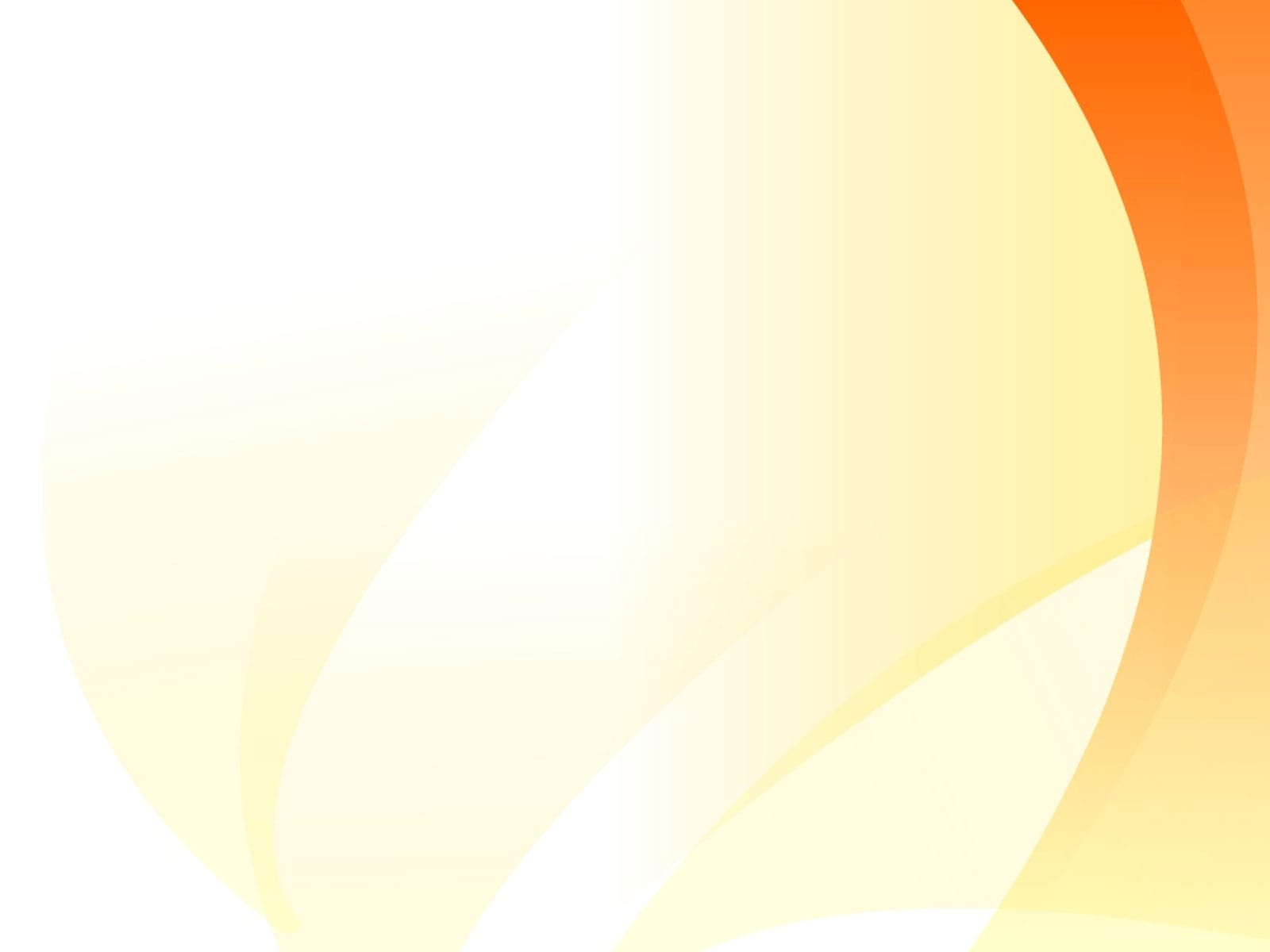 Что такое лэпбук (lapbook)?
сравнительно новое средство обучения;
«книга на коленях» или тематическая папка;
собирательный образ плаката, книги и раздаточного материала.
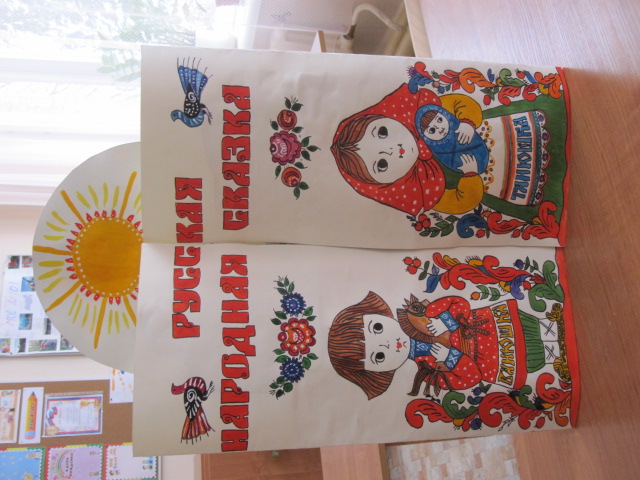 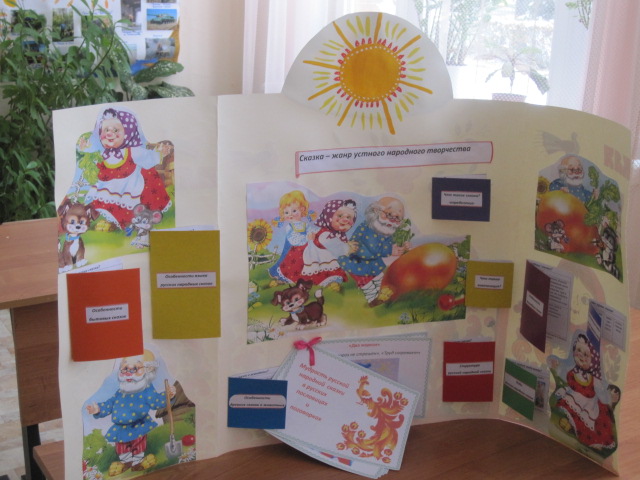 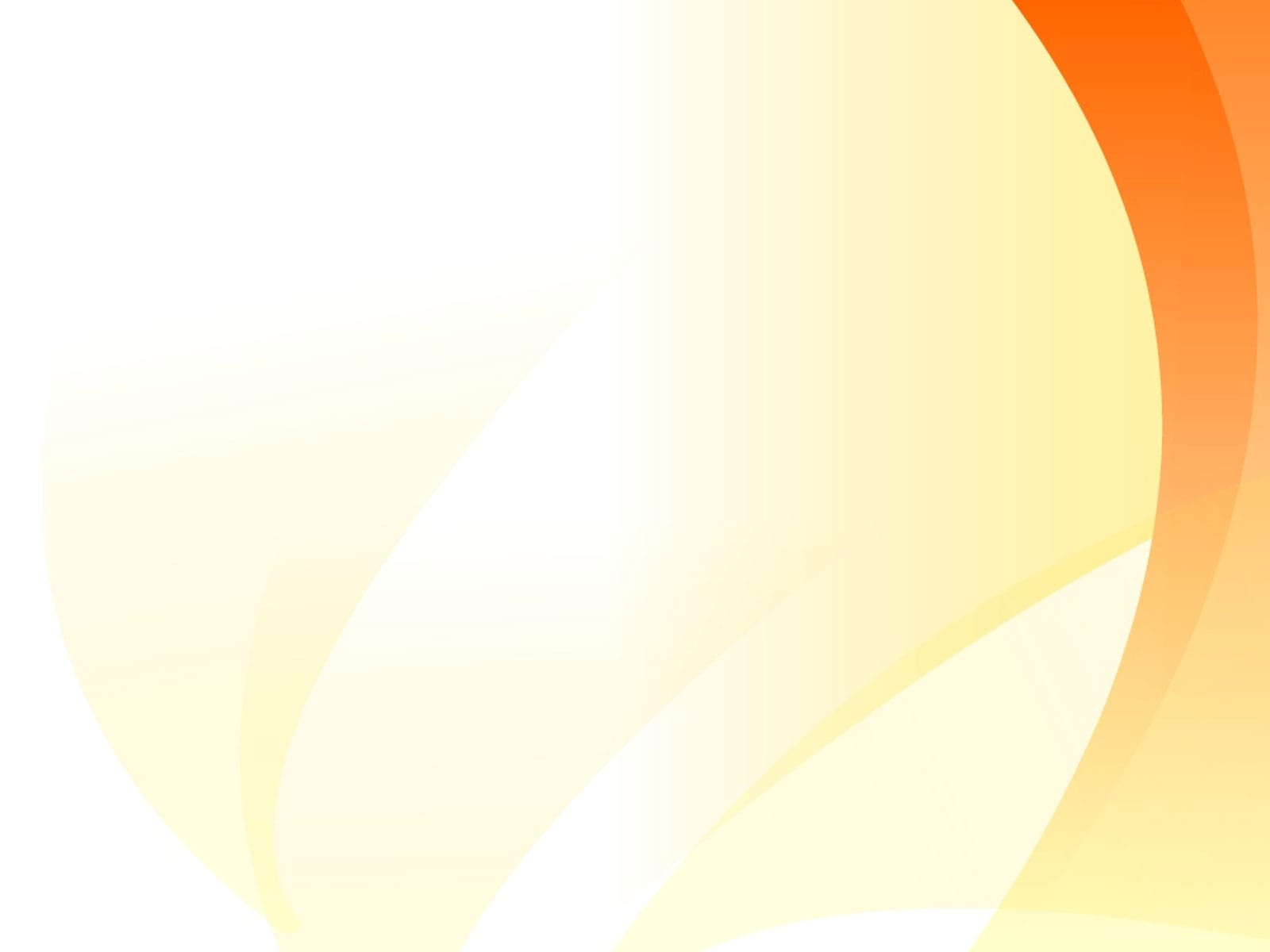 Методические разработки
HANDBOOK                         GROUPBOOK
(индивидуальная работа)     (групповая работа)
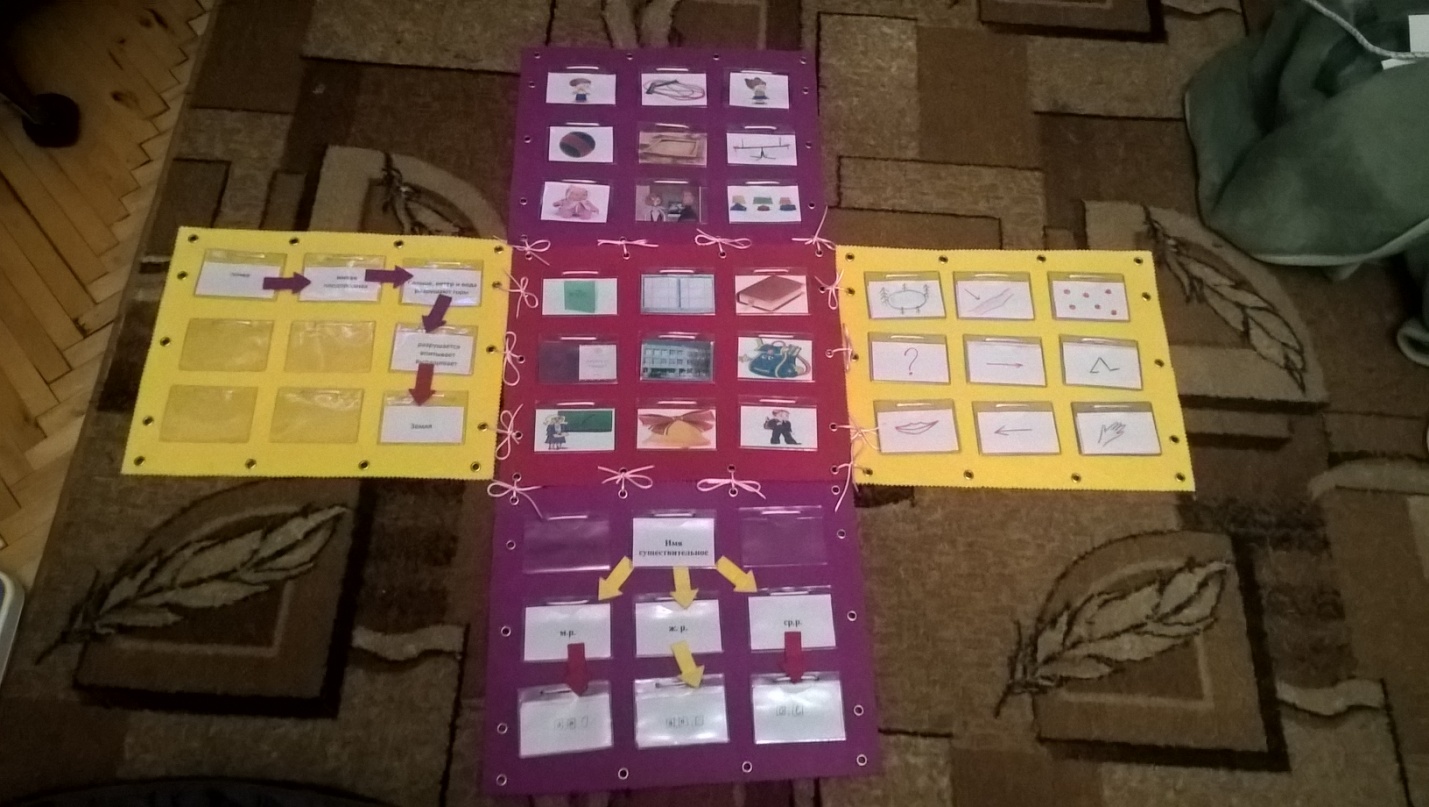 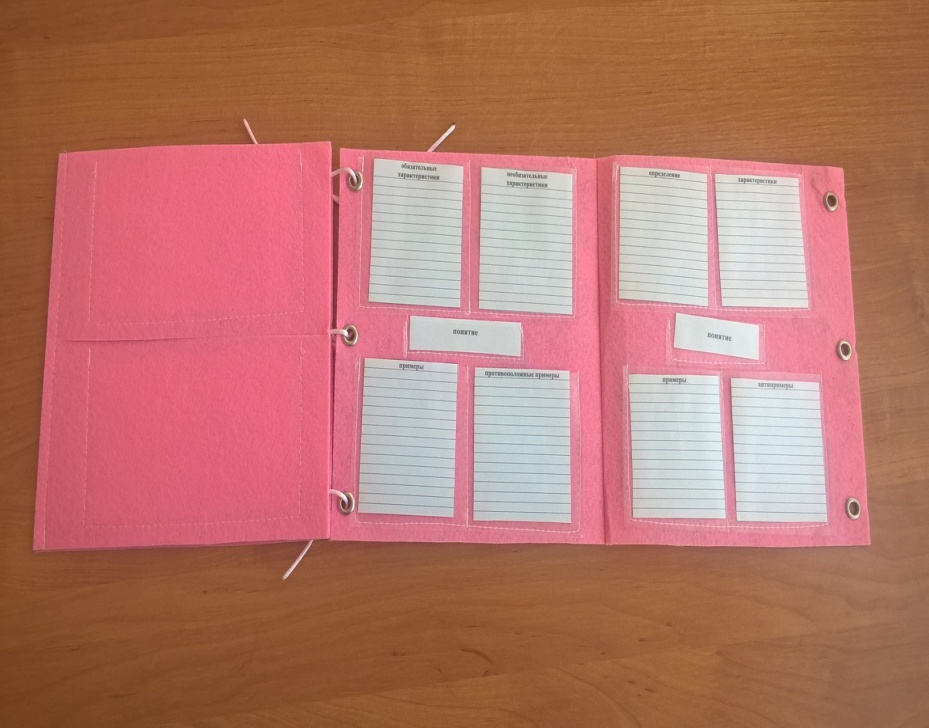 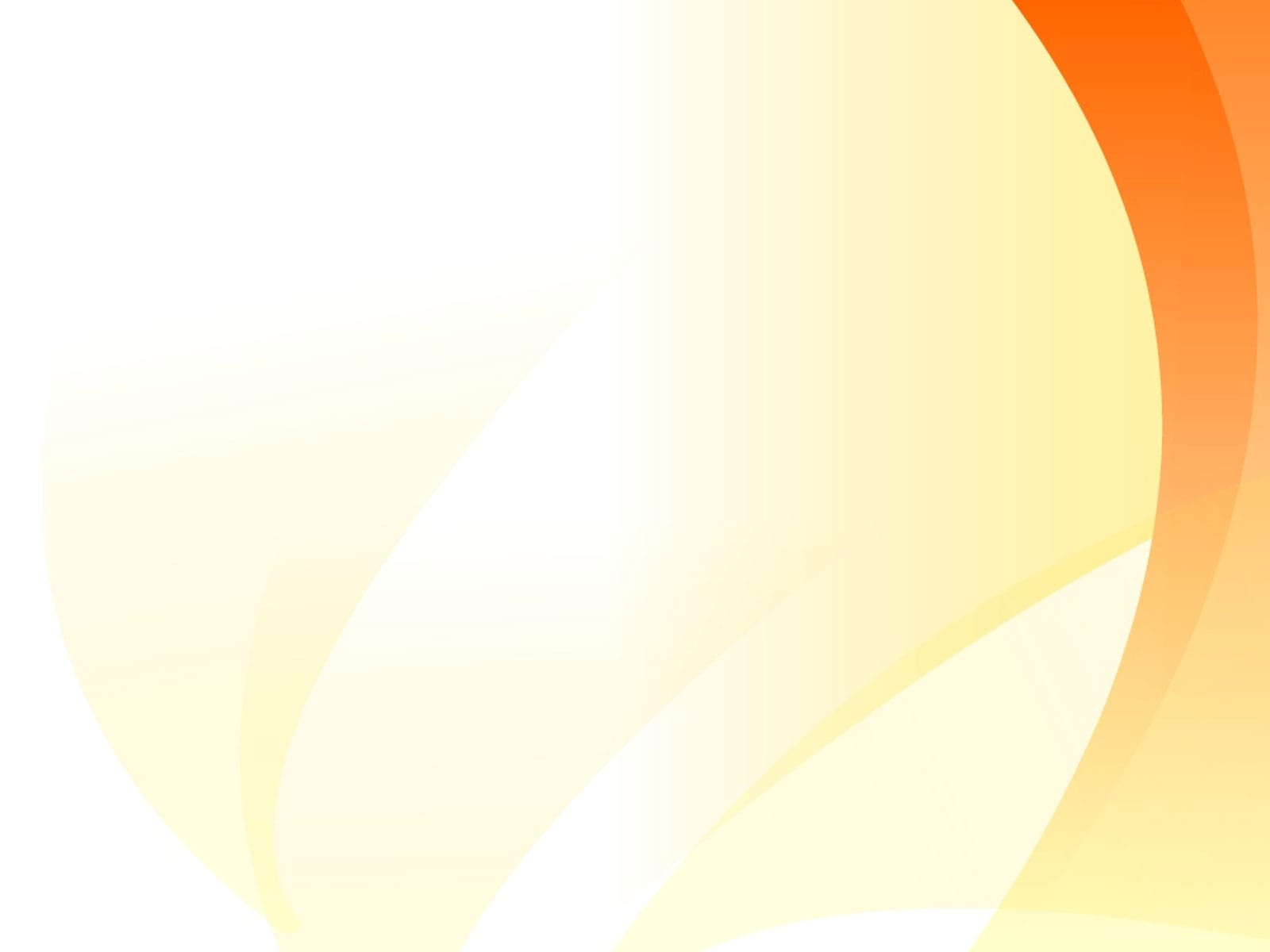 HANDBOOK(индивидуальная работа)
МОДЕЛЬ ФРЕЙЕР                              СИ-ФИНК-УАНДЕ
 (Frayer Model)                                   (Si-Fink-Wonder)
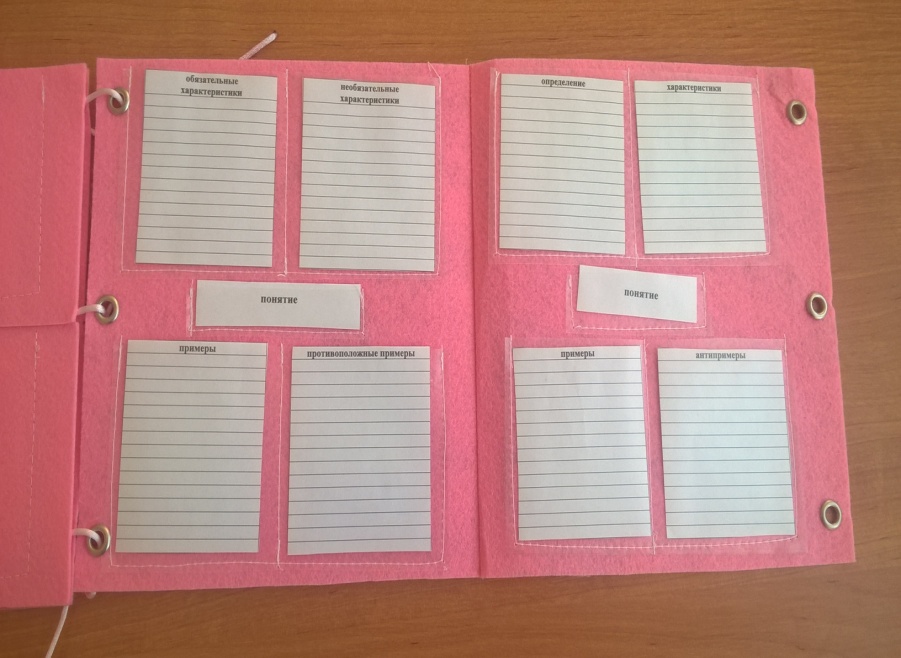 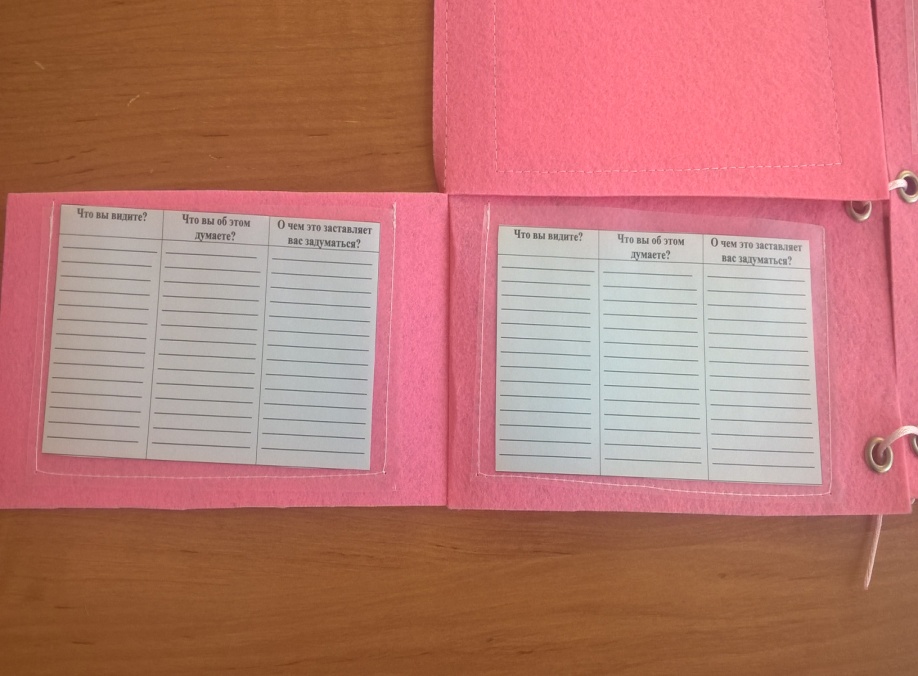 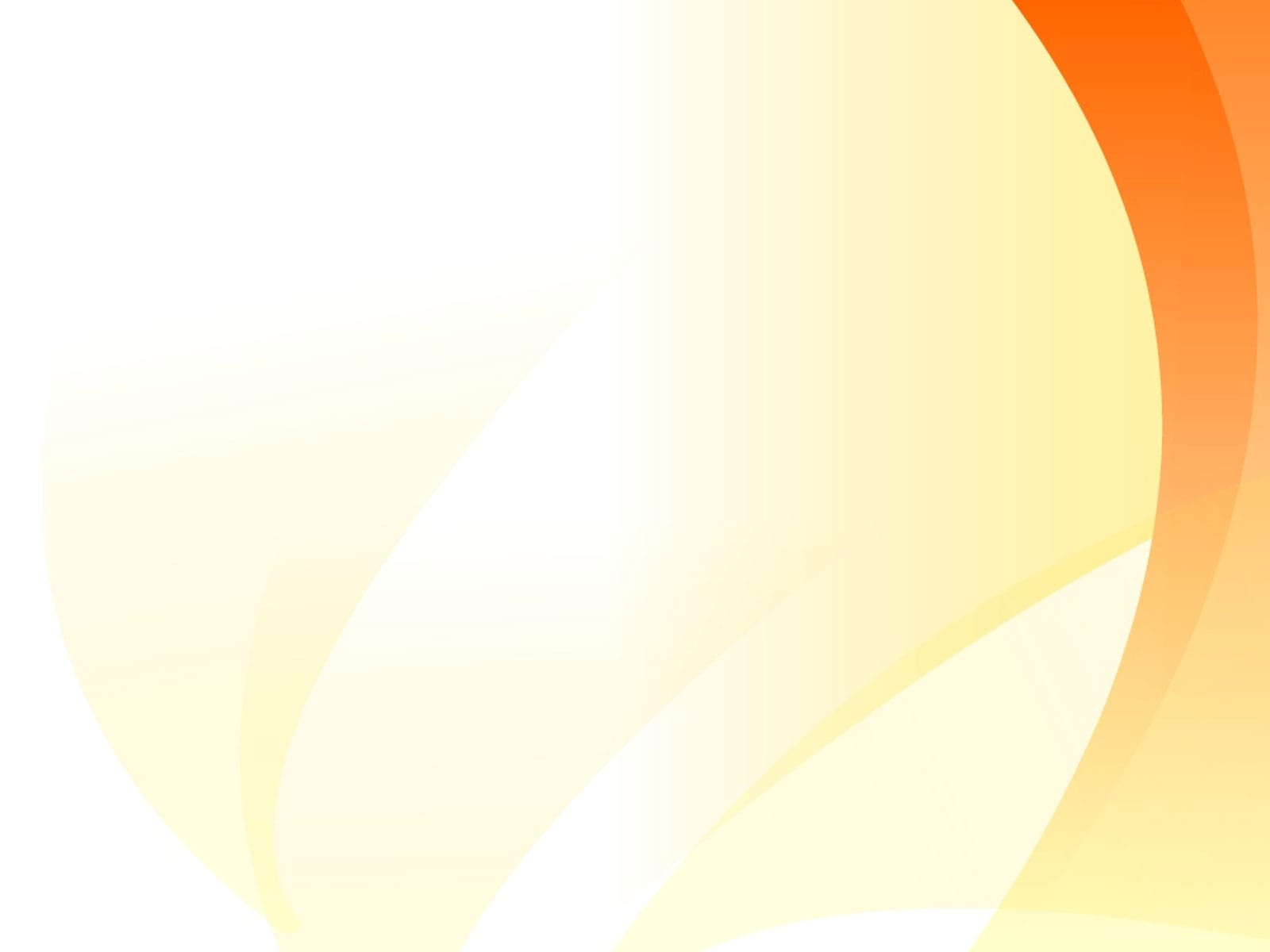 HANDBOOK(индивидуальная работа)
ЭЙ АР ГАРД 
(HEY AR GARD-
- «до и после»)
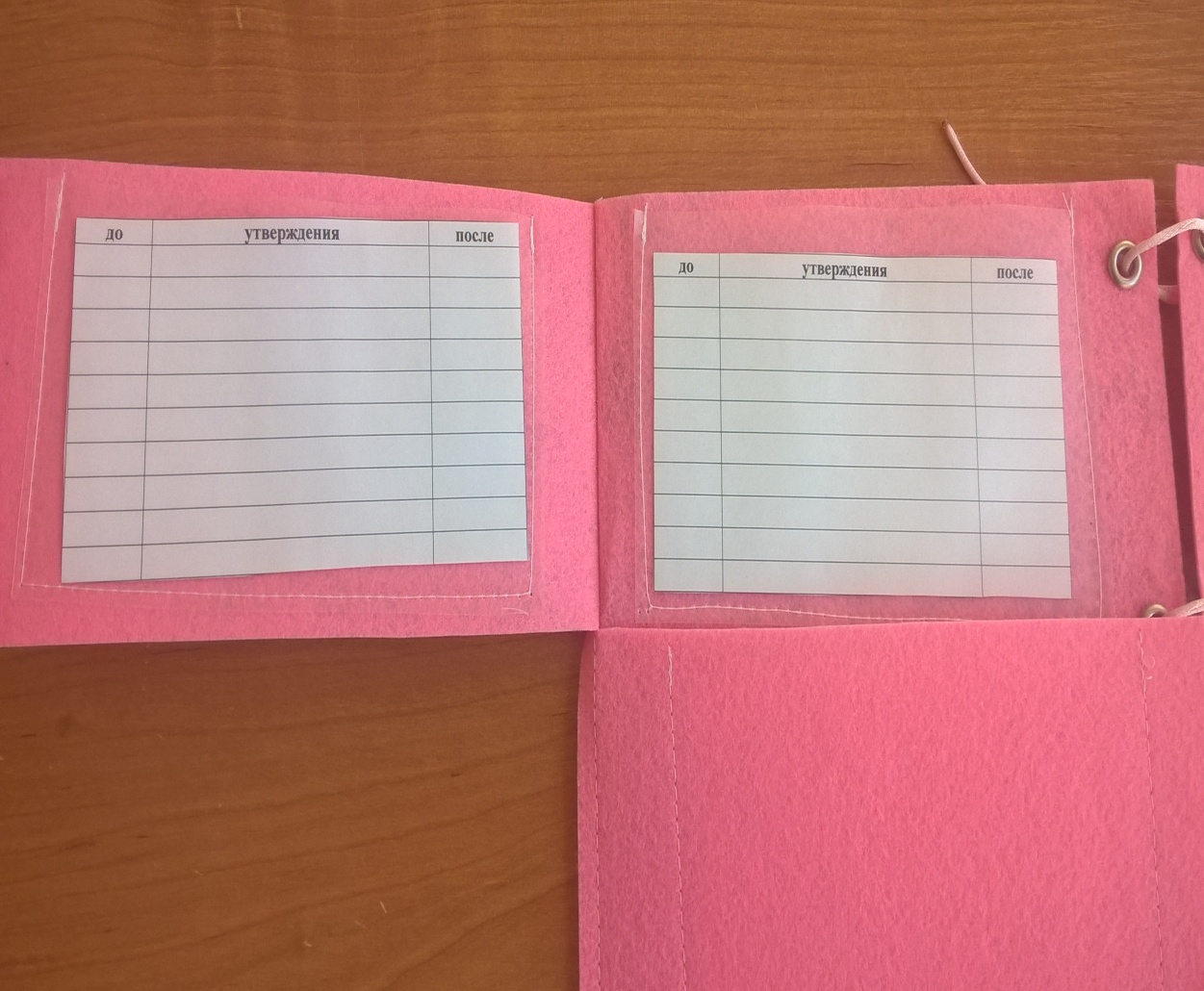 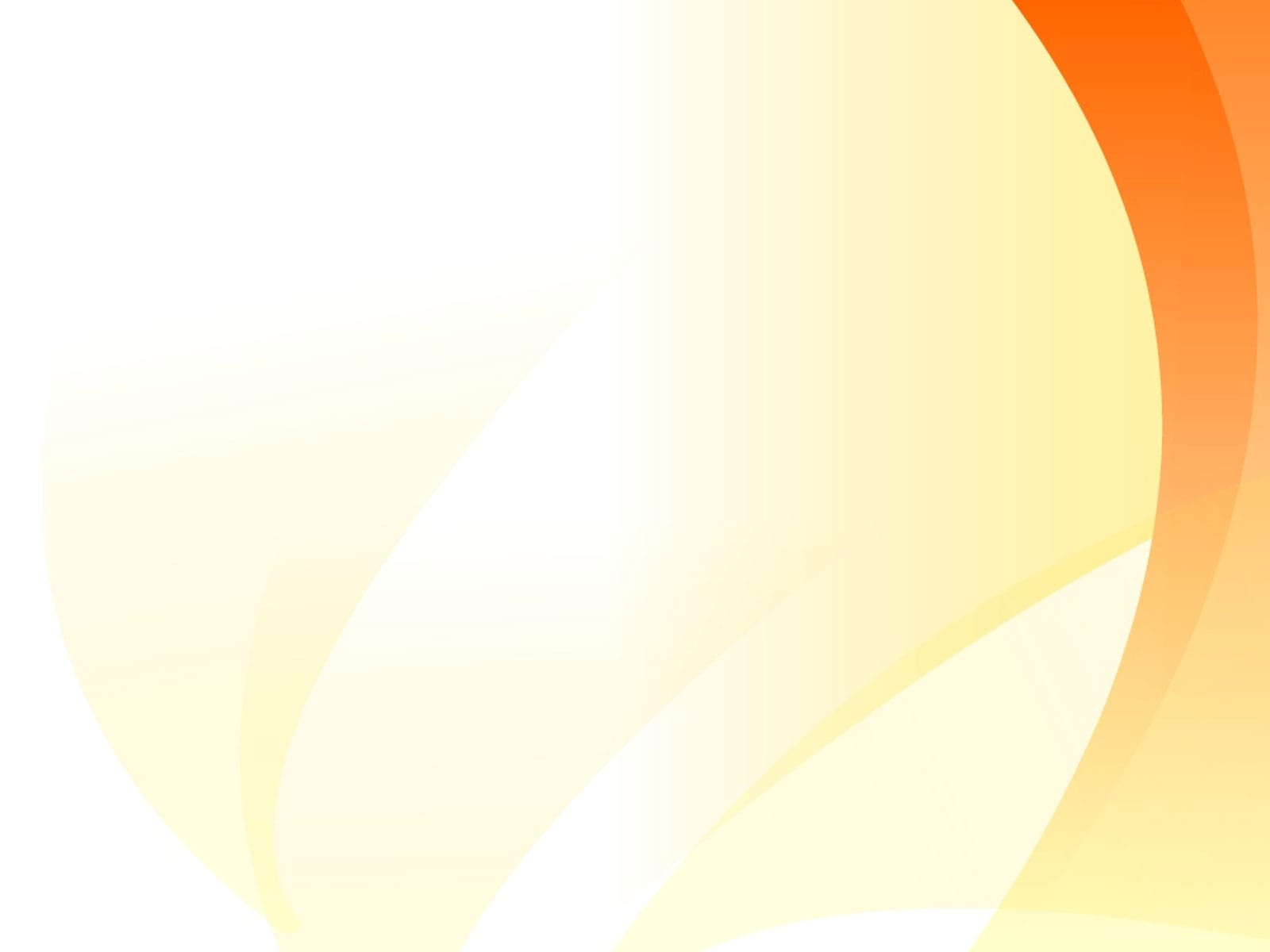 GROUPBOOK(групповая работа)
ТИК – ТЭК – ТОУ                            Мнемотаблица
(Tic-Tac-Toe  
«крестики -
 -нолики»)
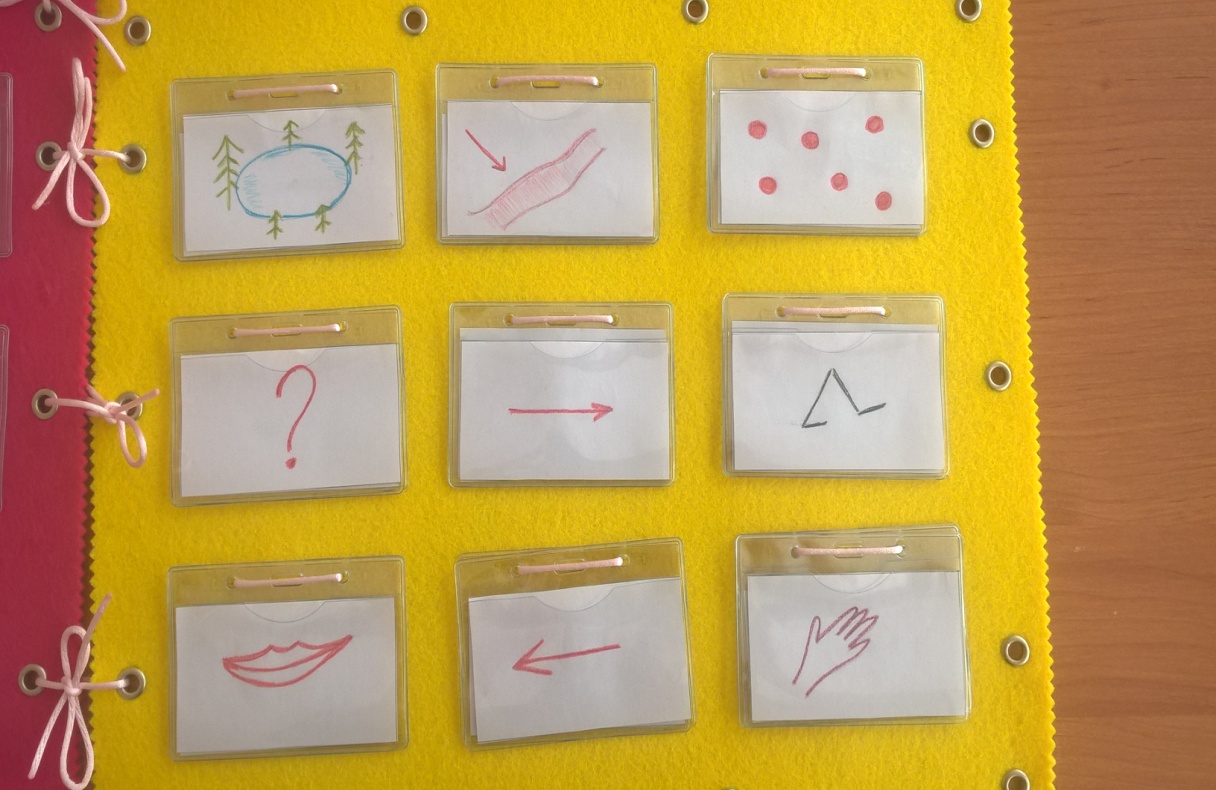 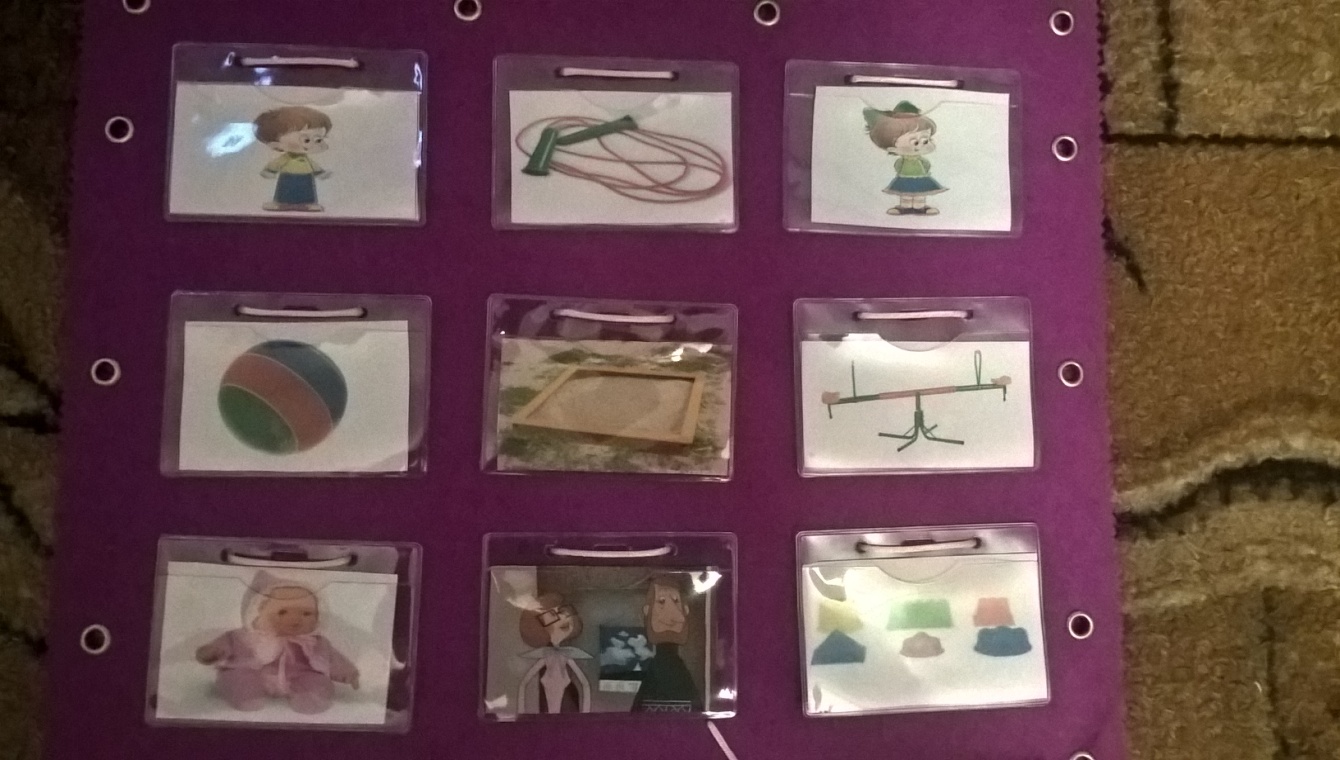 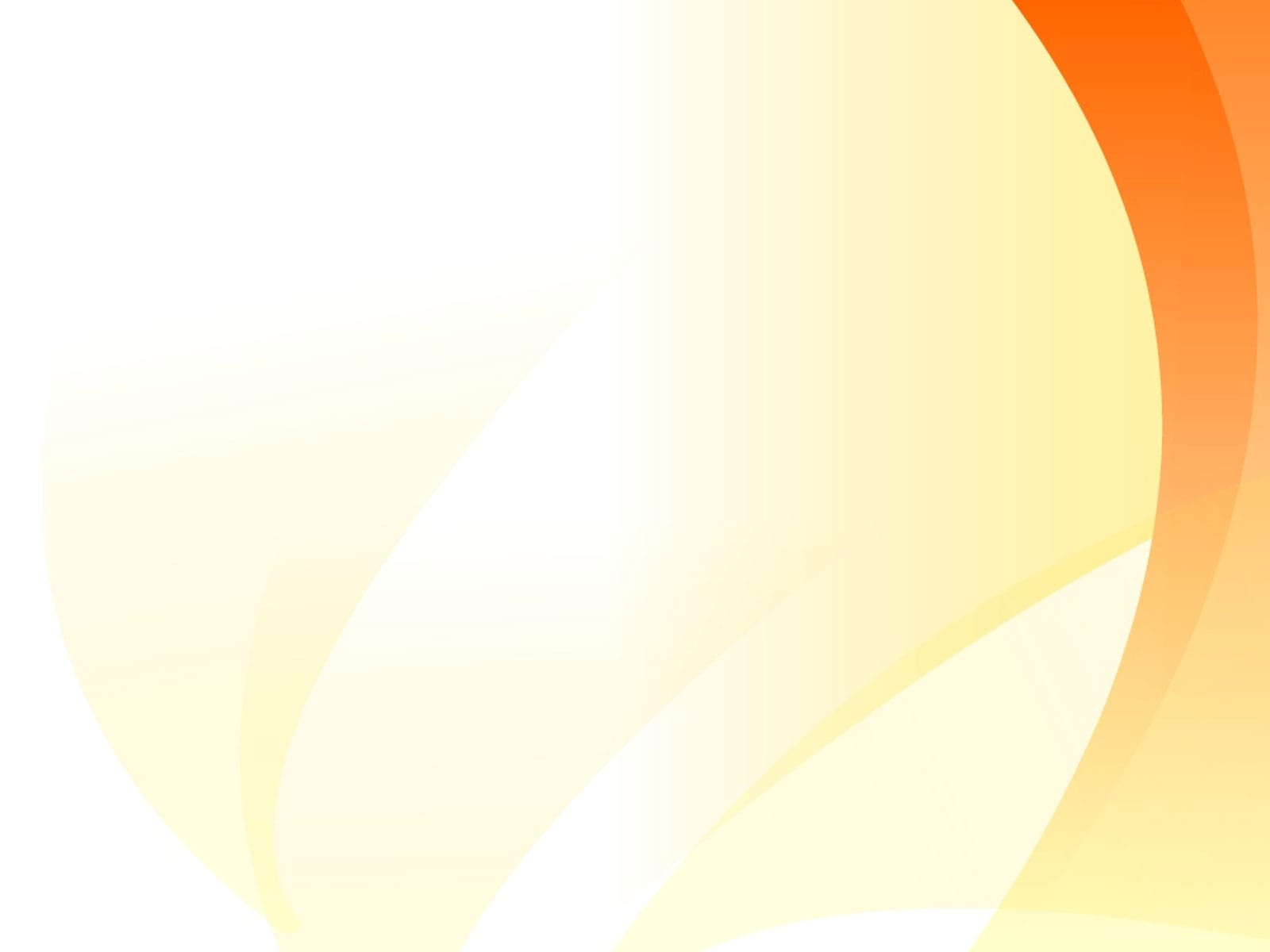 GROUPBOOK(групповая работа)
Кластер                                          Кроссенс



                                  Синквейн
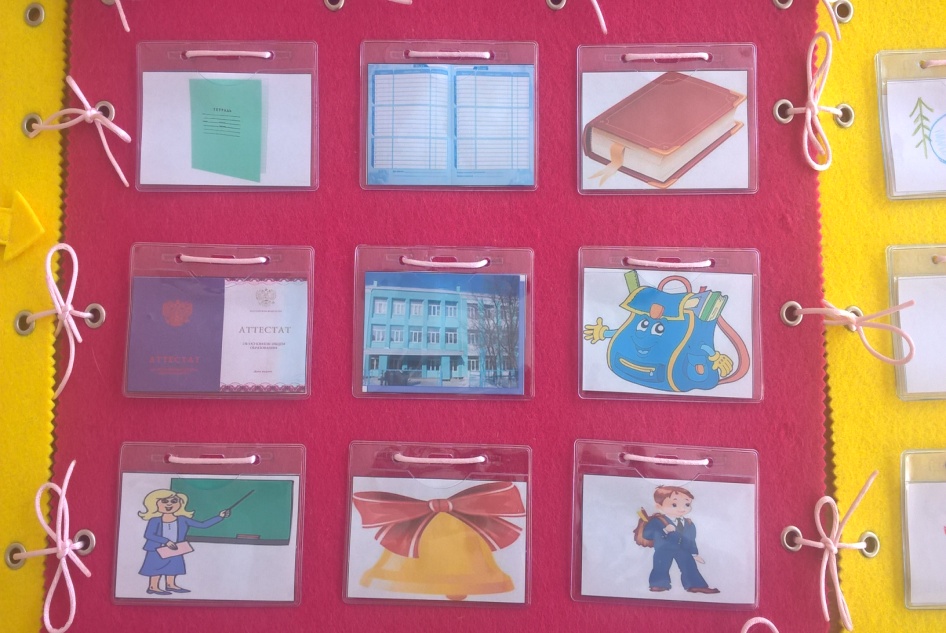 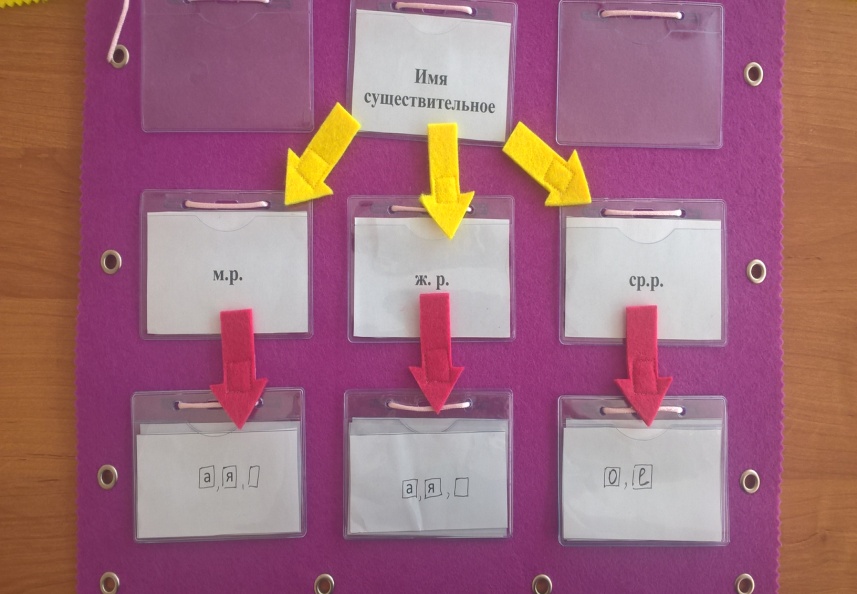 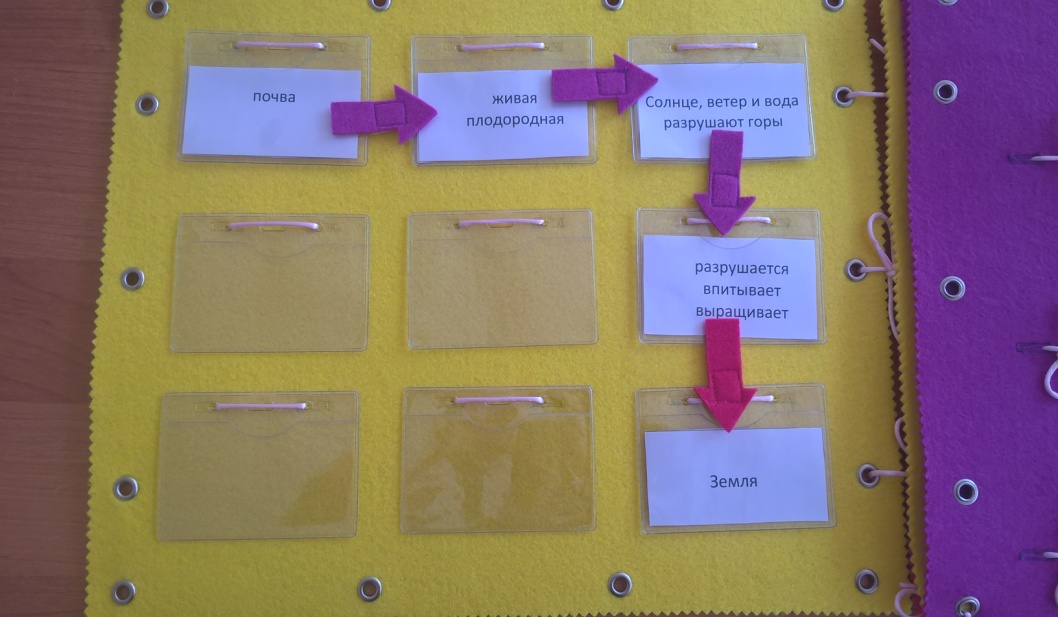 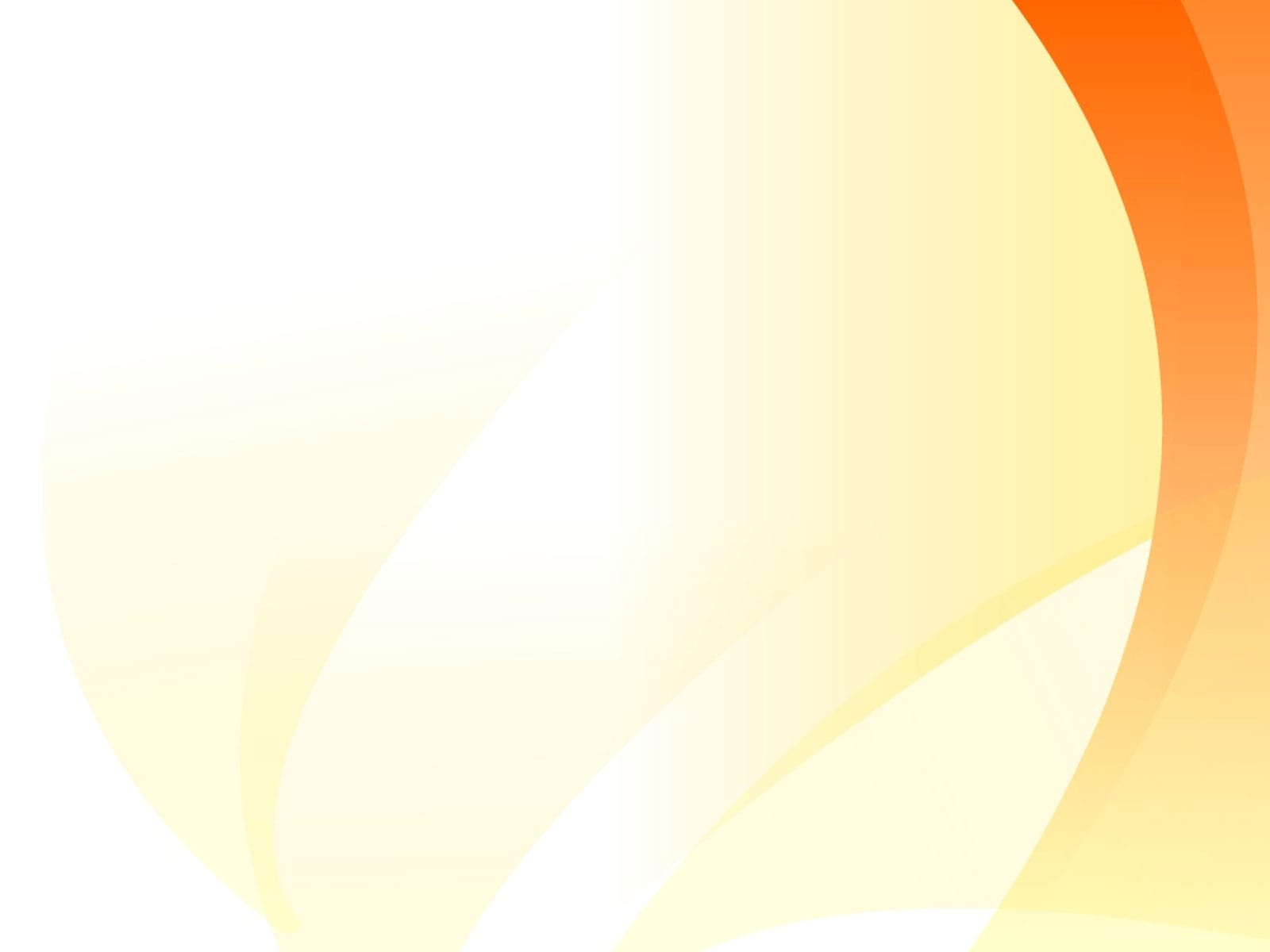 Диангностика
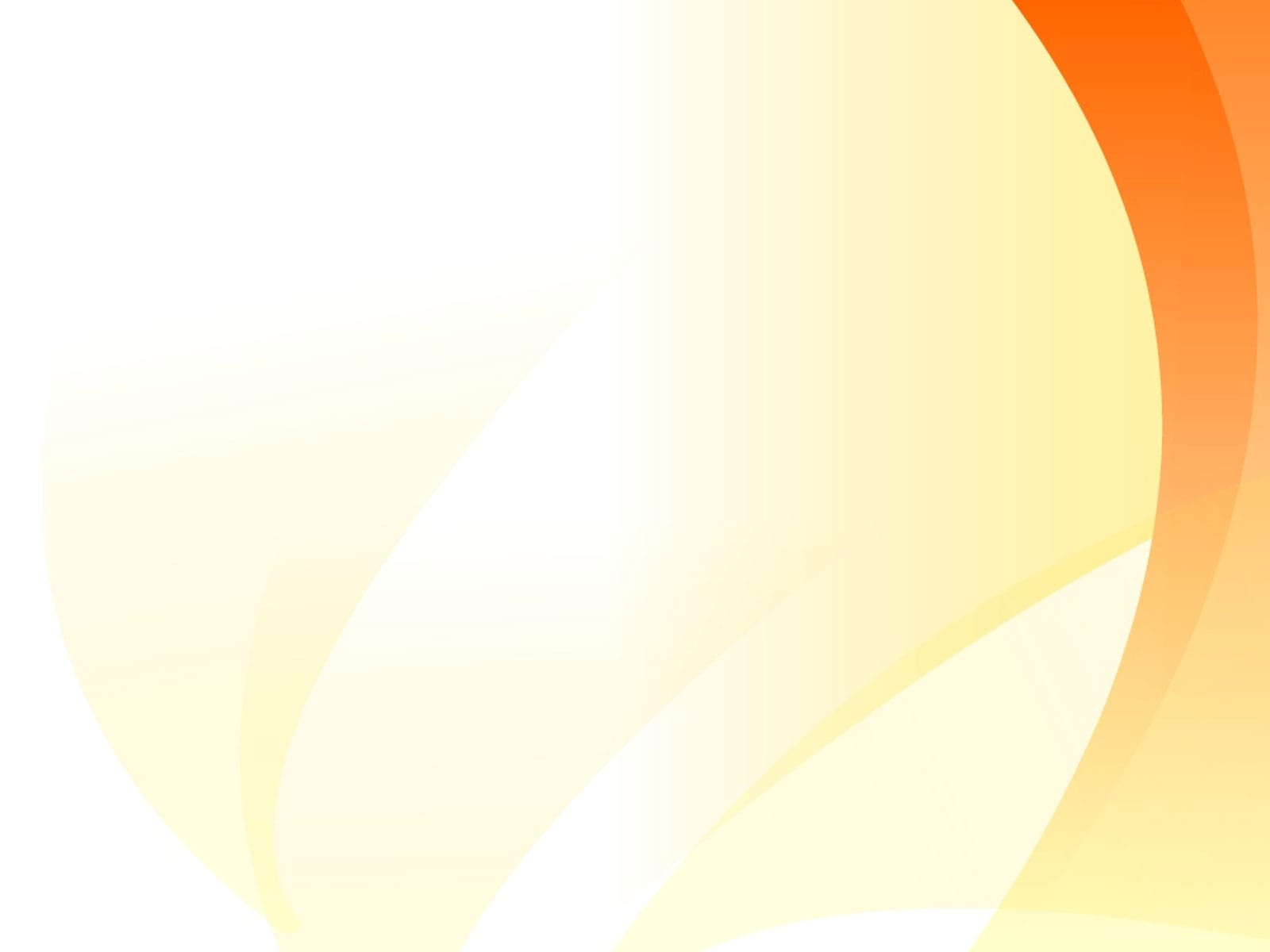 Результаты
около половины детей в классе учатся одновременно говорить и слышать, исправлять чужие ошибки, таким образом, закрепляя, корректируя и дополняя свои знания;
резко возрастает активность каждого ученика в процессе;
формируются коммуникации, сотрудничество, критическое мышление и креативность;
обучение для каждого ребенка без исключения становится интересным и результативным, а качество знаний по предмету существенно растет.
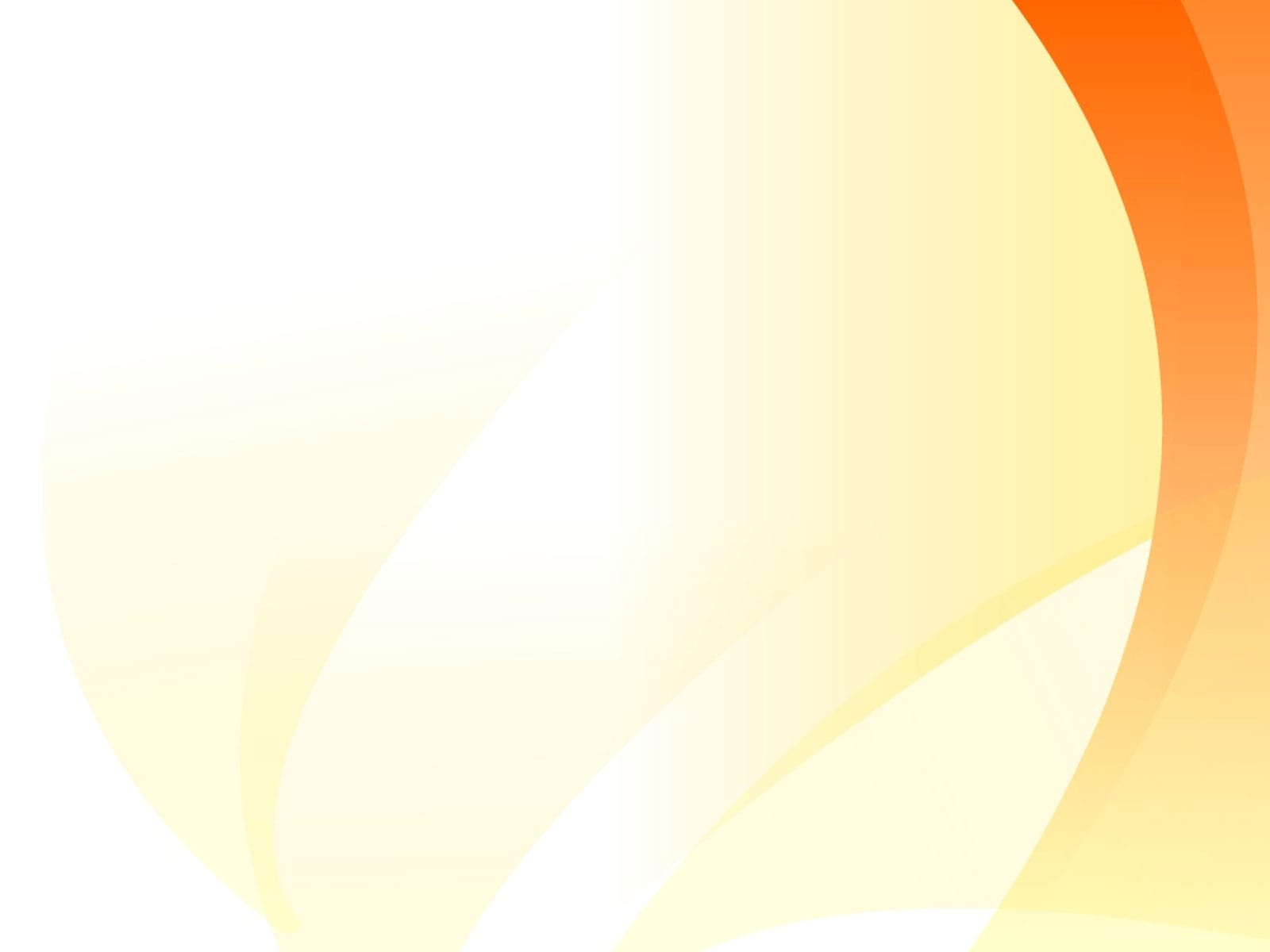 Вывод
образовательные                           лэпбук 
структуры                                           или
 сингапурской                           универсальные
 методики                                         лэпбуки
 обучения

оптимальный режим урока:
 повышение уровня работоспособности детей;
 усвоение знаний через процесс поиска;
содействие развитию критического мышления;
возможность подготовить активную всесторонне 
развитую личность.
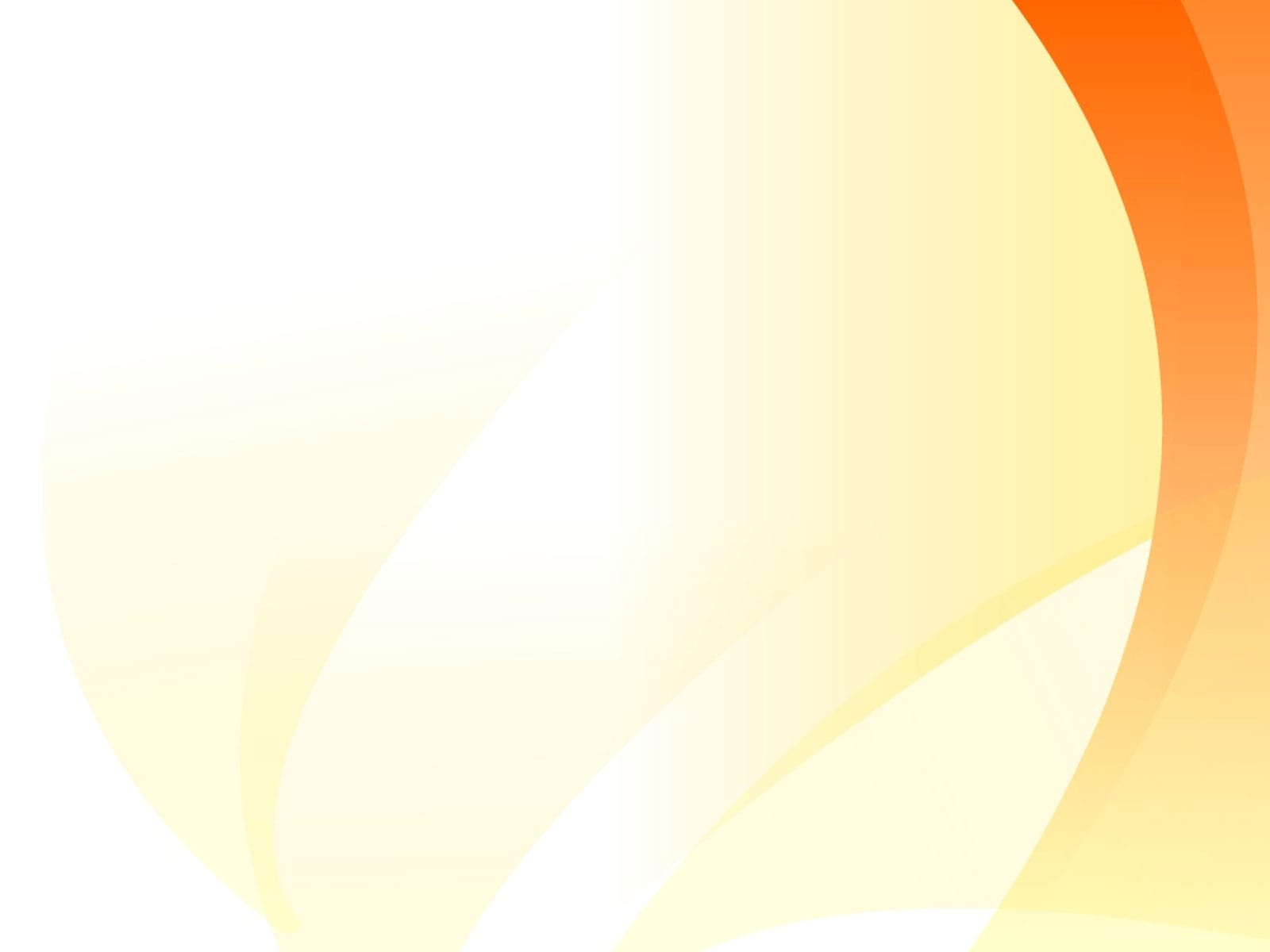 Спасибо за внимание!